EKOFARMY
Lelovský Daniel
9.třída
Výhody:
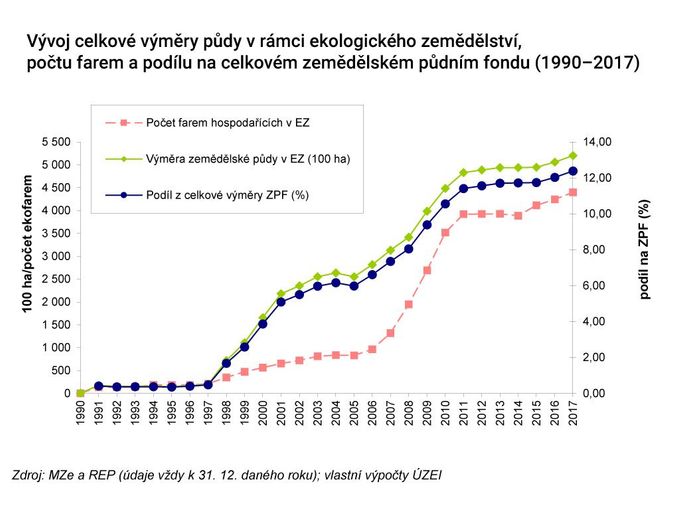 Nemají v sobě chemii
Jsou zdravější
Jsou ale chutnější bez chemie
Nevýhody:
Jsou dražší 
Moc se toho nevyrábí nejsou prostředky
Nejsou moc dostupné všude
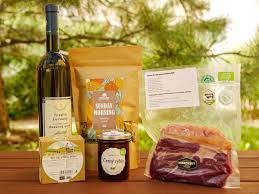 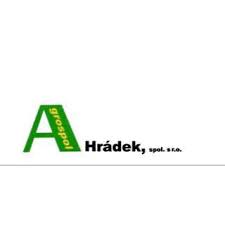 Ekofarmy:
Agrospol Hrádek
Agro Alois
Farma na zvolenci
Horňácká farma
Ekofarma Nonnetit
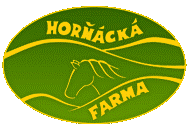 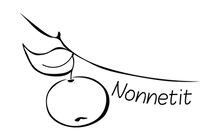 Děkujeme za pozornost